Remember Your Creator in the Days of Your Youth
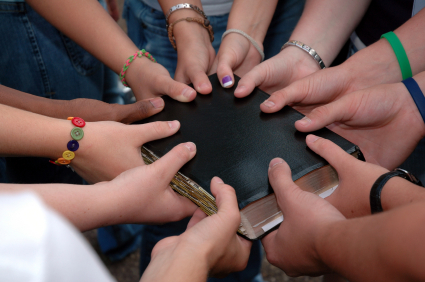 Ecclesiastes 12:1
Why Remember God in Your Youth?
The Days of Your Youth Belong To God
The Formative Period of Your Life
Helps You Avoid the Pitfalls of Life
Helps You Develop and Maintain a Good Reputation and Example
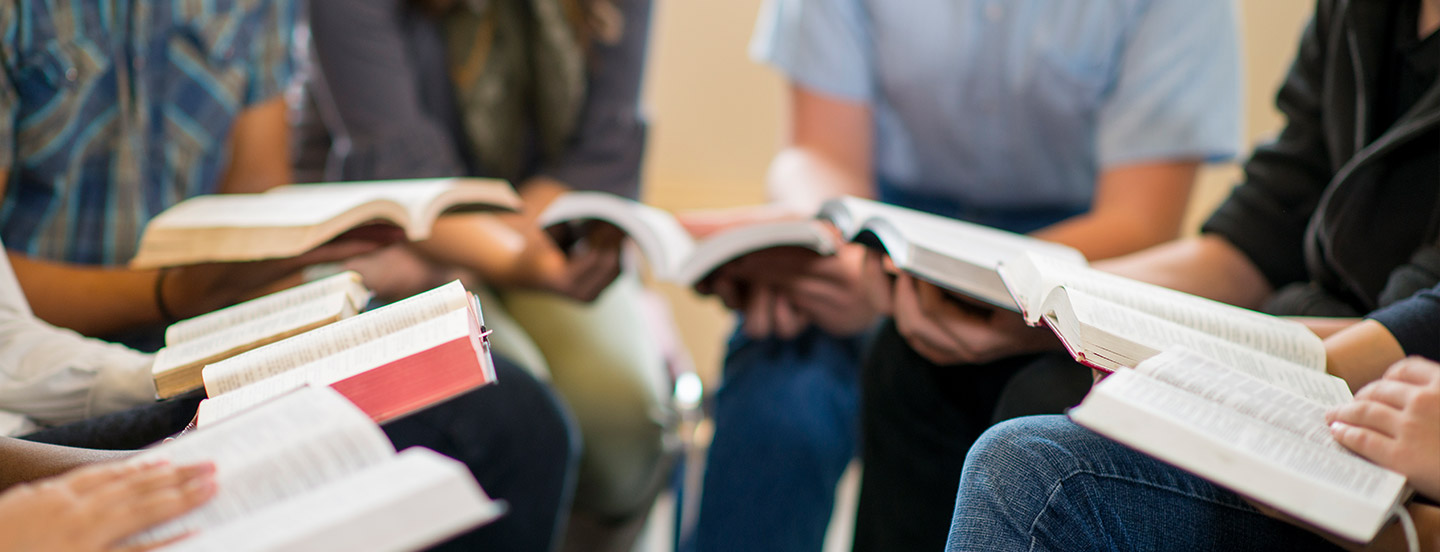